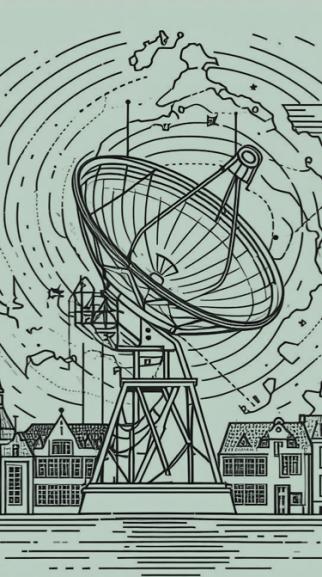 Byg jeres egen Teknologiradar
KL-skabeloner, 2024
Med KL’s skabeloner kan I arbejde videre med Teknologiradaren og udbredelsen af teknologi i jeres kommune. I kan fx printe skabelonerne og bruge dem i en workshop, hvor I indsætter de teknologier, som I er særligt optaget af. I kan også arbejde med dem i PowerPoint, hvor I kan indsætte forskellige teknologier i radarerne.

På de næste sider finder I KL-skabelonerne, og til sidst finder I de typer af teknologi, som I kan placere i radarerne. Husk at I kan finde Teknologiradaren med svar fra alle kommuner på KL og KOMBIT’s Videncenter.
Teknologiradar
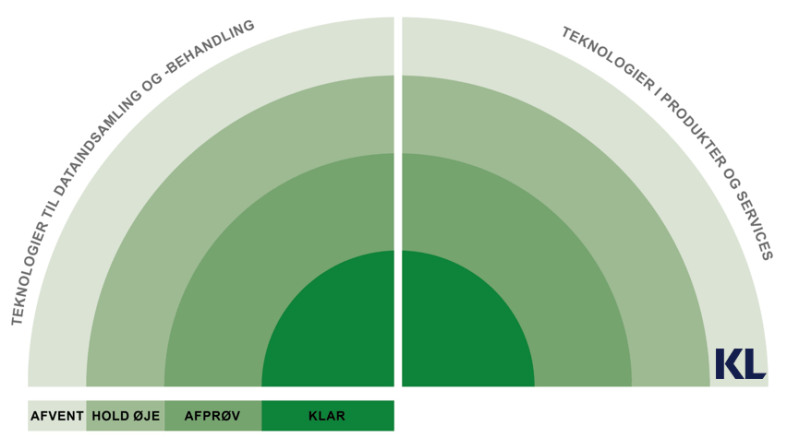 [Speaker Notes: Her ser i skabelonen for den overordnede Teknologiradar. Den viser fire kategorier, som teknologi kan placere sig inden for. Kategorierne er AFVENT, HOLD ØJE, AFPRØV og KLAR. I kan bruge skabelonen i jeres arbejde med teknologi i kommunen. Fx kan I printe skabelonen og selv placere de teknologier i radaren, som I er særligt optaget af.
##-AccessibilityAssistant: This slide is not tagged on export-##]
Teknologiradar på beskæftigelsesområdet
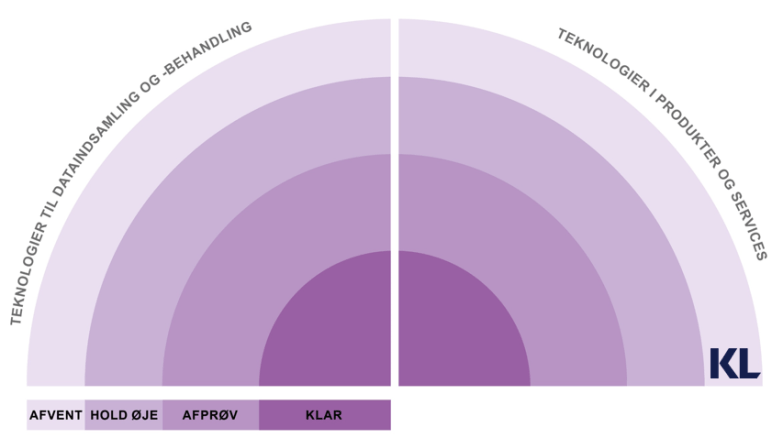 [Speaker Notes: Her ser i skabelonen for Teknologiradaren på beskæftigelsesområdet. Den viser fire kategorier, som teknologi kan placere sig inden for. Kategorierne er AFVENT, HOLD ØJE, AFPRØV og KLAR. I kan bruge skabelonen i jeres arbejde med teknologi i kommunen. Fx kan I printe skabelonen og selv placere de teknologier i radaren, som I er særligt optaget af.
##-AccessibilityAssistant: This slide is not tagged on export-##]
Teknologiradar på dagtilbuds- og skoleområdet
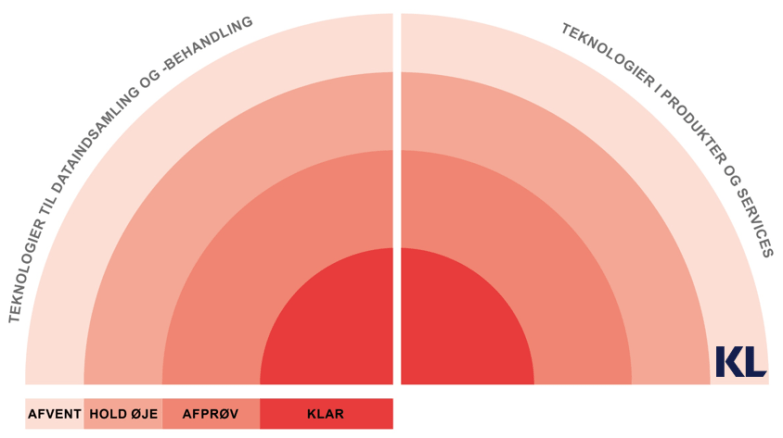 [Speaker Notes: Her ser i skabelonen for Teknologiradaren på dagtilbuds- og skoleområdet. Den viser fire kategorier, som teknologi kan placere sig inden for. Kategorierne er AFVENT, HOLD ØJE, AFPRØV og KLAR. I kan bruge skabelonen i jeres arbejde med teknologi i kommunen. Fx kan I printe skabelonen og selv placere de teknologier i radaren, som I er særligt optaget af.

##-AccessibilityAssistant: This slide is not tagged on export-##]
Teknologiradar på erhvervs- og turismeområdet
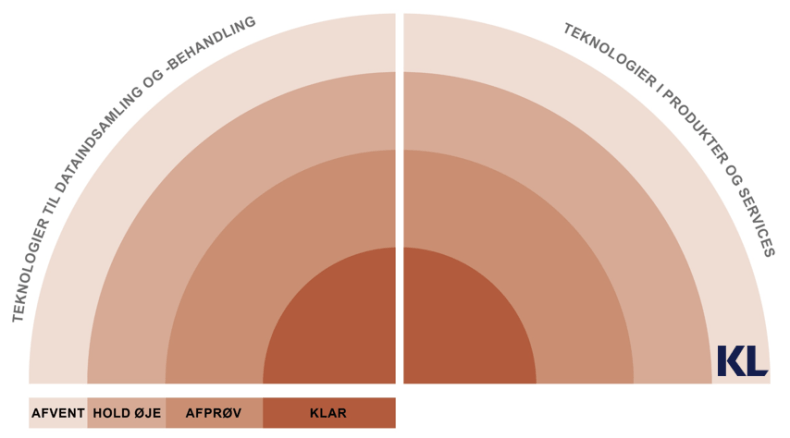 [Speaker Notes: Her ser i skabelonen for Teknologiradaren på erhvervs- og turismeområdet. Den viser fire kategorier, som teknologi kan placere sig inden for. Kategorierne er AFVENT, HOLD ØJE, AFPRØV og KLAR. I kan bruge skabelonen i jeres arbejde med teknologi i kommunen. Fx kan I printe skabelonen og selv placere de teknologier i radaren, som I er særligt optaget af.

##-AccessibilityAssistant: This slide is not tagged on export-##]
Teknologiradar på klima-, teknik- og miljøområdet
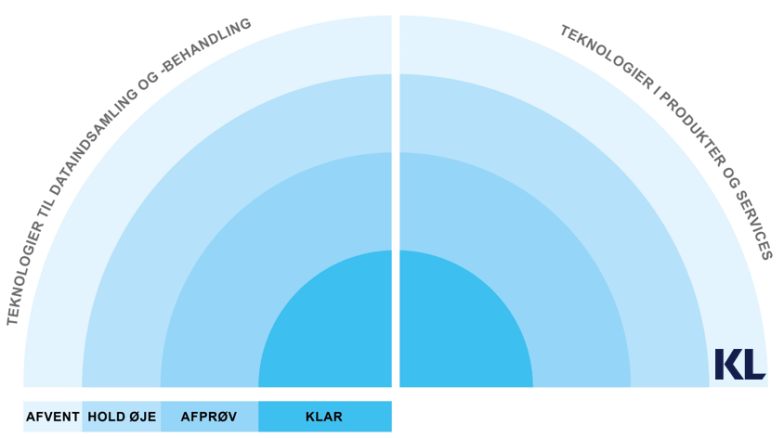 [Speaker Notes: Her ser i skabelonen for Teknologiradaren på klima-, teknik- og miljøområdet. Den viser fire kategorier, som teknologi kan placere sig inden for. Kategorierne er AFVENT, HOLD ØJE, AFPRØV og KLAR. I kan bruge skabelonen i jeres arbejde med teknologi i kommunen. Fx kan I printe skabelonen og selv placere de teknologier i radaren, som I er særligt optaget af.

##-AccessibilityAssistant: This slide is not tagged on export-##]
Teknologiradar på kultur- og fritidsområdet
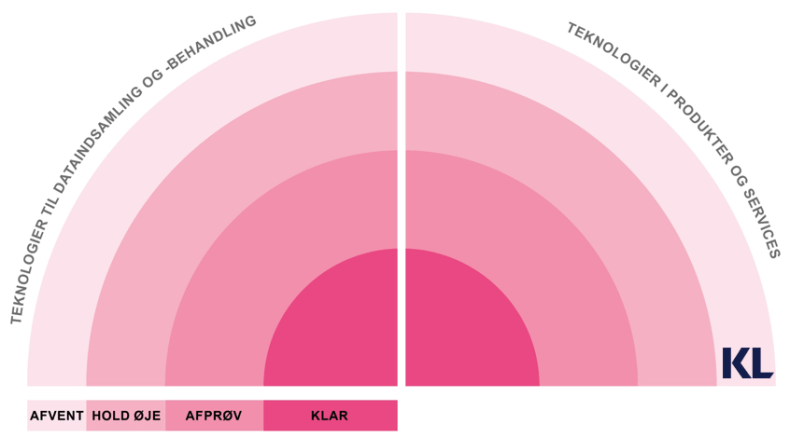 [Speaker Notes: Her ser i skabelonen for Teknologiradaren på kultur- og fritidsområdet. Den viser fire kategorier, som teknologi kan placere sig inden for. Kategorierne er AFVENT, HOLD ØJE, AFPRØV og KLAR. I kan bruge skabelonen i jeres arbejde med teknologi i kommunen. Fx kan I printe skabelonen og selv placere de teknologier i radaren, som I er særligt optaget af.

##-AccessibilityAssistant: This slide is not tagged on export-##]
Teknologiradar på socialområdet
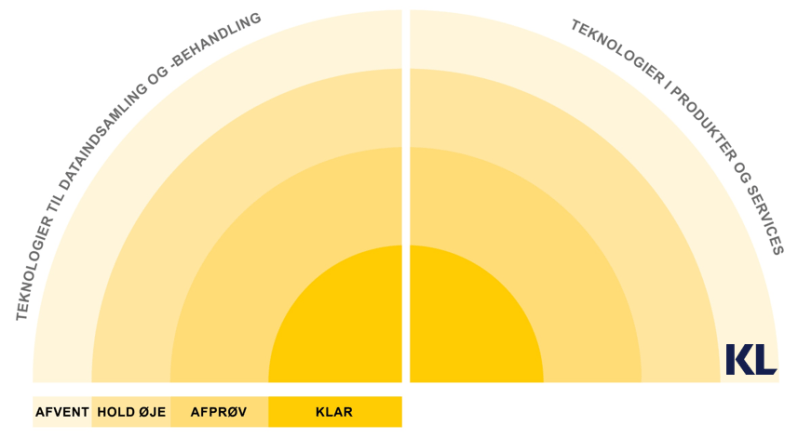 [Speaker Notes: Her ser i skabelonen for Teknologiradaren på socialområdet. Den viser fire kategorier, som teknologi kan placere sig inden for. Kategorierne er AFVENT, HOLD ØJE, AFPRØV og KLAR. I kan bruge skabelonen i jeres arbejde med teknologi i kommunen. Fx kan I printe skabelonen og selv placere de teknologier i radaren, som I er særligt optaget af.

##-AccessibilityAssistant: This slide is not tagged on export-##]
Teknologiradar på sundheds- og ældreområdet
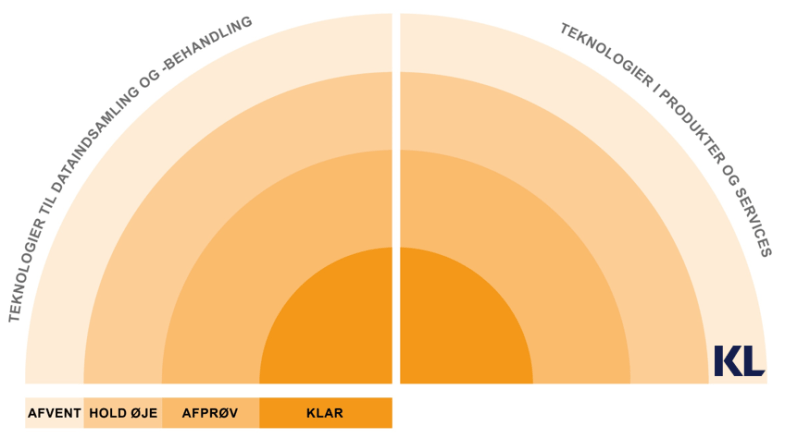 [Speaker Notes: Her ser i skabelonen for Teknologiradaren på sundheds- og ældreområdet. Den viser fire kategorier, som teknologi kan placere sig inden for. Kategorierne er AFVENT, HOLD ØJE, AFPRØV og KLAR. I kan bruge skabelonen i jeres arbejde med teknologi i kommunen. Fx kan I printe skabelonen og selv placere de teknologier i radaren, som I er særligt optaget af.

##-AccessibilityAssistant: This slide is not tagged on export-##]
Teknologiradar på økonomiområdet
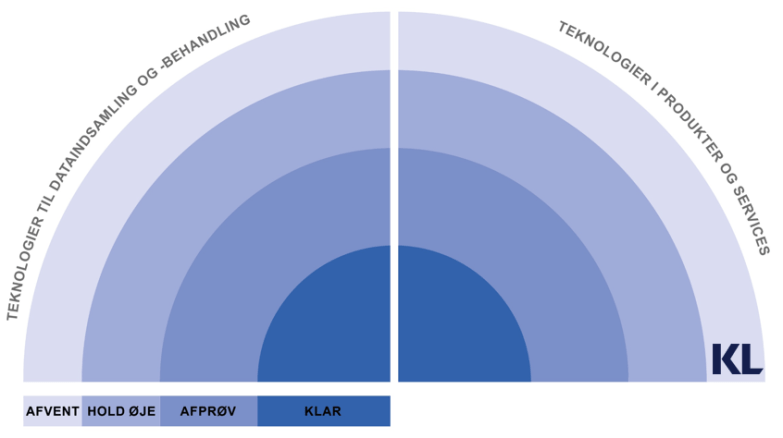 [Speaker Notes: Her ser i skabelonen for Teknologiradaren på økonomiområdet. Den viser fire kategorier, som teknologi kan placere sig inden for. Kategorierne er AFVENT, HOLD ØJE, AFPRØV og KLAR. I kan bruge skabelonen i jeres arbejde med teknologi i kommunen. Fx kan I printe skabelonen og selv placere de teknologier i radaren, som I er særligt optaget af.

##-AccessibilityAssistant: This slide is not tagged on export-##]
Teknologier til at blive indsat
Process Mining
Sensorer
Informations- og selvbetjening
Sociale teknologier
Metaverset
Videoløsninger
Machine Learning
Virtual Reality
Fysiske robotter
Virtuelle digitale assistenter
Internet of Things (IoT)
Computer Vision
Wearables
Droner
3D-print
Edge Computing
Spise/måltidsrobotter
Cloud
Mobilitetsrobotter
Generativ AI
Sanserobotter
Digital Twin
Hygiejnerobotter
Medicinhåndteringsrobotter
Chatbots
Skærmbesøg
Augmented Reality
Træningsvideoer
Autonome køretøjer
Telemedicin
Robotic Process Automation (RPA)
Apps
[Speaker Notes: Her ser I forskellige teknologier, som I kan placere i Teknologiradarerne.
##-AccessibilityAssistant: This slide is not tagged on export-##]